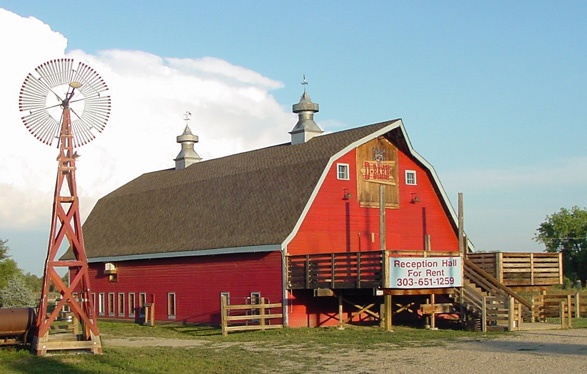 Foland Farms
The goods We give you everything you need
Pigs
Cows
Chickens
Goats
Sheep 
Turkey (Seasonal)
Hay
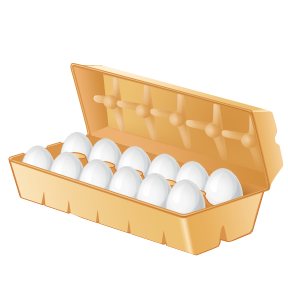 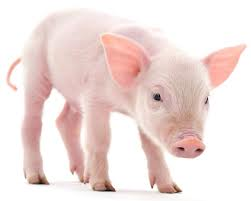 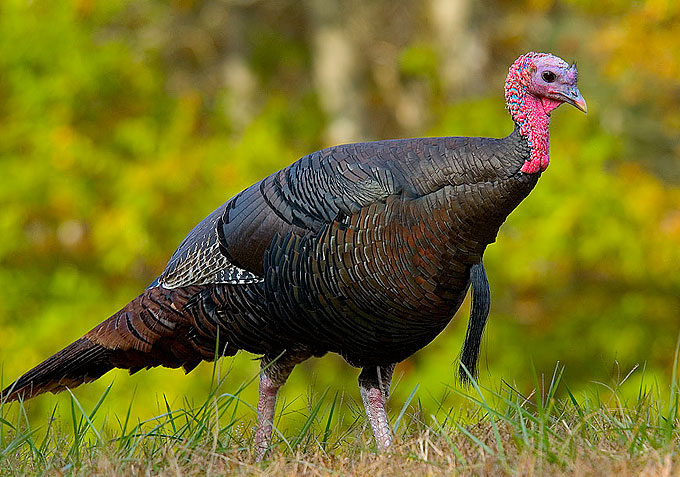 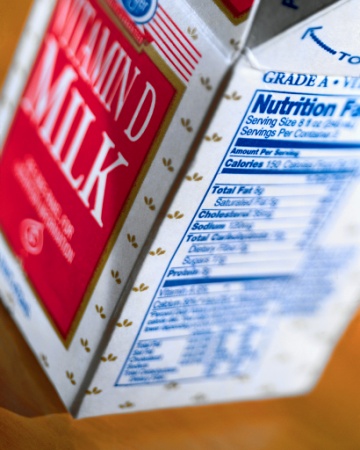 More of the goods
Corn
Potatoes
Carrots
Cucumber
Strawberries
Blueberries 
Watermelon
Tomatoes
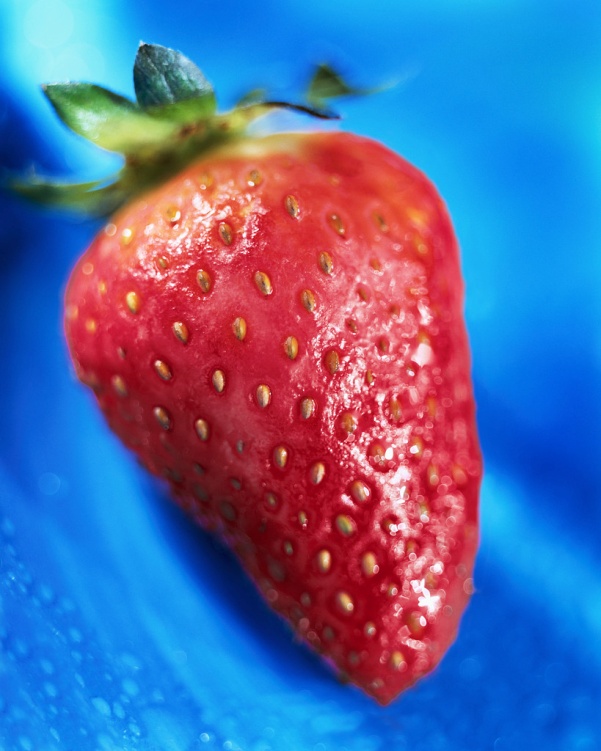 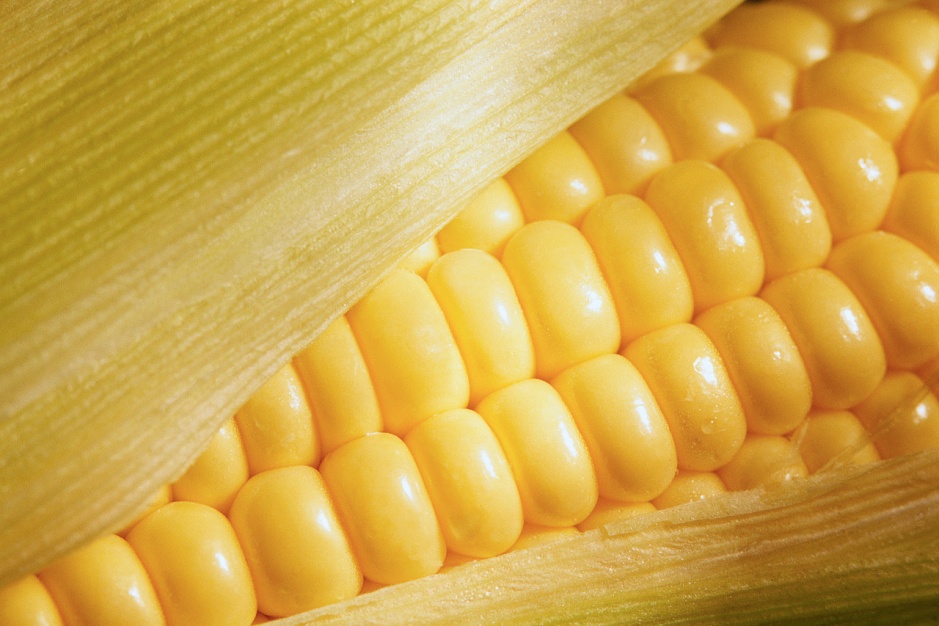 The services
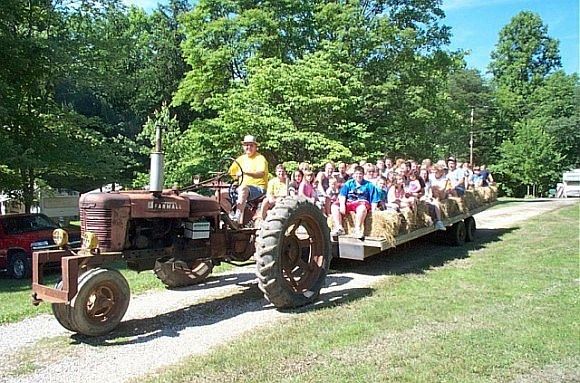 Hay rides
Corn Maze (Seasonal)
Petting Zoo
Farm Tours
Online ordering/Delivery
Why you need the goods
Food is a necessity and a non-durable good (gone once eaten)
Target Market: people who eat or sell food (stores, consumers, etc.)
Individuals could buy/order in small quantities
Businesses could buy/order in bulk
Prices are reasonable, but will still make profit
Current Resources– water, time, skills
Needed Resources – Land, gas, used equipment, animals, seeds, animal feed, fertilizer, building materials (barn & slaughter house), fencing, crates/boxes, signs, delivery trucks
There is little risk because the goods provided are a necessity 
The potential return would be revenue for the farm and a place for everybody to enjoy